資料　５
大阪府地域医療介護総合確保基金（介護分）について平成28年６月１日大阪府福祉部
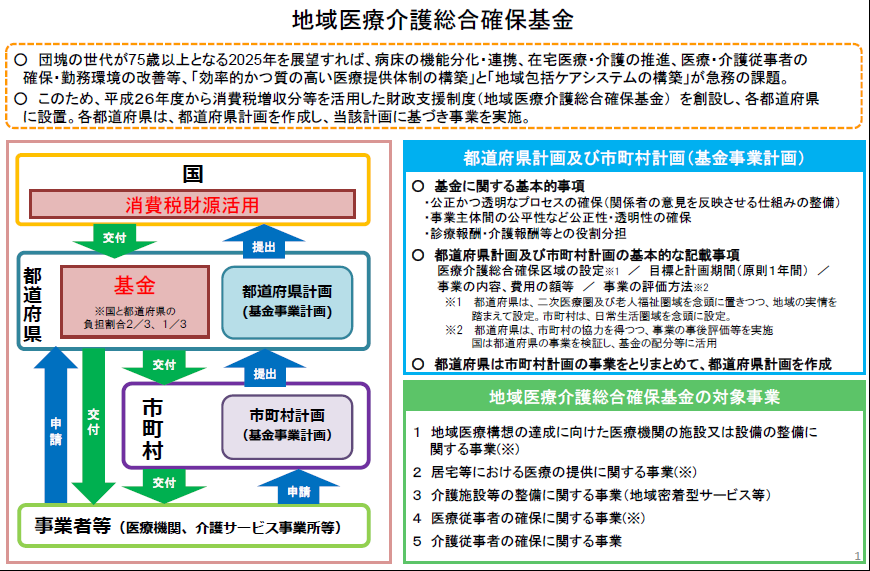 2
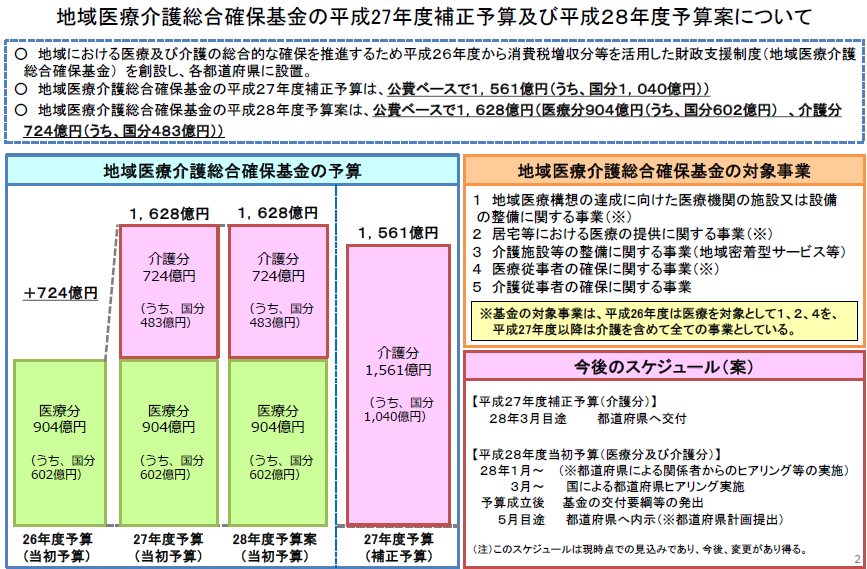 3
大阪府地域医療介護総合確保基金を活用した事業
■　平成28年度予算額について
◆  約４８．２億円
　　(内訳)施設整備分　42.8億円
　　　　　　人材確保分　 5.4億円
※ 28年度当初予算とは別に、平成27年度補正予算において、約99億円　
　　　(施設整備分85億円、人材確保分13.84億円)を積み増している。
　　　今後、28年度補正予算以降、複数年で事業化を予定。
3
■　基金事業の概要（主なもの）
◆　介護施設等の整備に関する事業
平成28年度予算
４２．８億円
・地域包括ケアシステムの構築に向けて、地域の実情に応じた介護
  サービス提供体制の整備を促進　（事業主体：大阪府・市町村・広域連合）
○地域密着型サービス施設等整備助成事業【事業番号１】
    ・地域密着型特別養護老人ホーム・認知症高齢者グループホーム・小規模多機能型居宅
      介護事業所等の整備を助成する事業

○介護施設等の開設準備経費等支援事業【事業番号２】
　 ・介護施設等の開設時から、安定した質の高いサービスを提供するための体制整備等を
　　 支援するため、施設等の開設時等に必要な初度経費（職員訓練期間中の人件費、職員
　　 募集経費、事業の立ち上げに必要な経費等）を支援する事業
 　・施設等用地の確保を容易にし、施設等の整備促進を図るため、用地確保のための定期
　　 借地権設定に際して土地所有者に支払われた一時金を支援する事業

○既存の特別養護老人ホーム等のユニット化改修等支援事業【事業番号３】
    ・既存の特別養護老人ホーム等のユニット化改修
    ・既存の特別養護老人ホームにおける多床室のプライバシー保護のための改修支援事業
    ・介護療養型医療施設転換整備支援事業
4
◆　介護従事者の確保に関する事業
平成28年度予算
５．４億円
・地域の実情に応じて、多様な人材の参入促進、資質の向上等を
  実施　　　　　　　　　　　　　　　　　　　　　（事業主体：大阪府・市町村等）
○基盤整備
　  ・地域介護人材確保連絡会議の開催【事業番号４】
　　 （大阪府、市町村、社会福祉協議会、事業者等関係団体で構成する連絡会議を府内６ブロックに設置）
○参入促進　
　　・介護職員初任者研修受講支援事業【事業番号６】
    ・参入促進・魅力発信事業（教育関係機関との連携、職場体験事業等）【事業番号５，７】
　  ・マッチング力の向上事業（セミナー・就職説明会・就職フェア等の開催）【事業番号８】
○資質の向上
　 ・認知症ケア人材育成事業【事業番号13】
　　  （認知症サポート医養成研修、歯科医師・薬剤師・看護職員認知症対応力向上研修、認知症対応型
　　　サービス事業者研修等）≪一部新規≫
　  ・生活支援コーディネーター養成研修事業【事業番号14】
　  ・地域包括ケア等充実・強化支援事業≪一部新規≫【事業番号15】
　  ・権利擁護人材育成事業（市民後見人の養成等）≪一部新規≫【事業番号16，17】
　  ・介護職員キャリアアップ支援事業(介護技術向上支援事業)≪新規≫【事業番号12】
○労働環境・処遇の改善
　  ・介護人材育成確保支援事業≪新規≫【事業番号19】
5
地域医療介護総合確保基金平成２８年度実施事業一覧
6
7
8
9